Střední Evropa
Státy s demokratickou historií a bývalé komunistické státy (rychlý rozvoj)
Společné historické kořeny
Nerostné bohatství vytěženo, orientace hospodářství od průmyslu směřuje ke službám
Postupné narovnání sporů vede ke spolupráci bývalých soupeřů
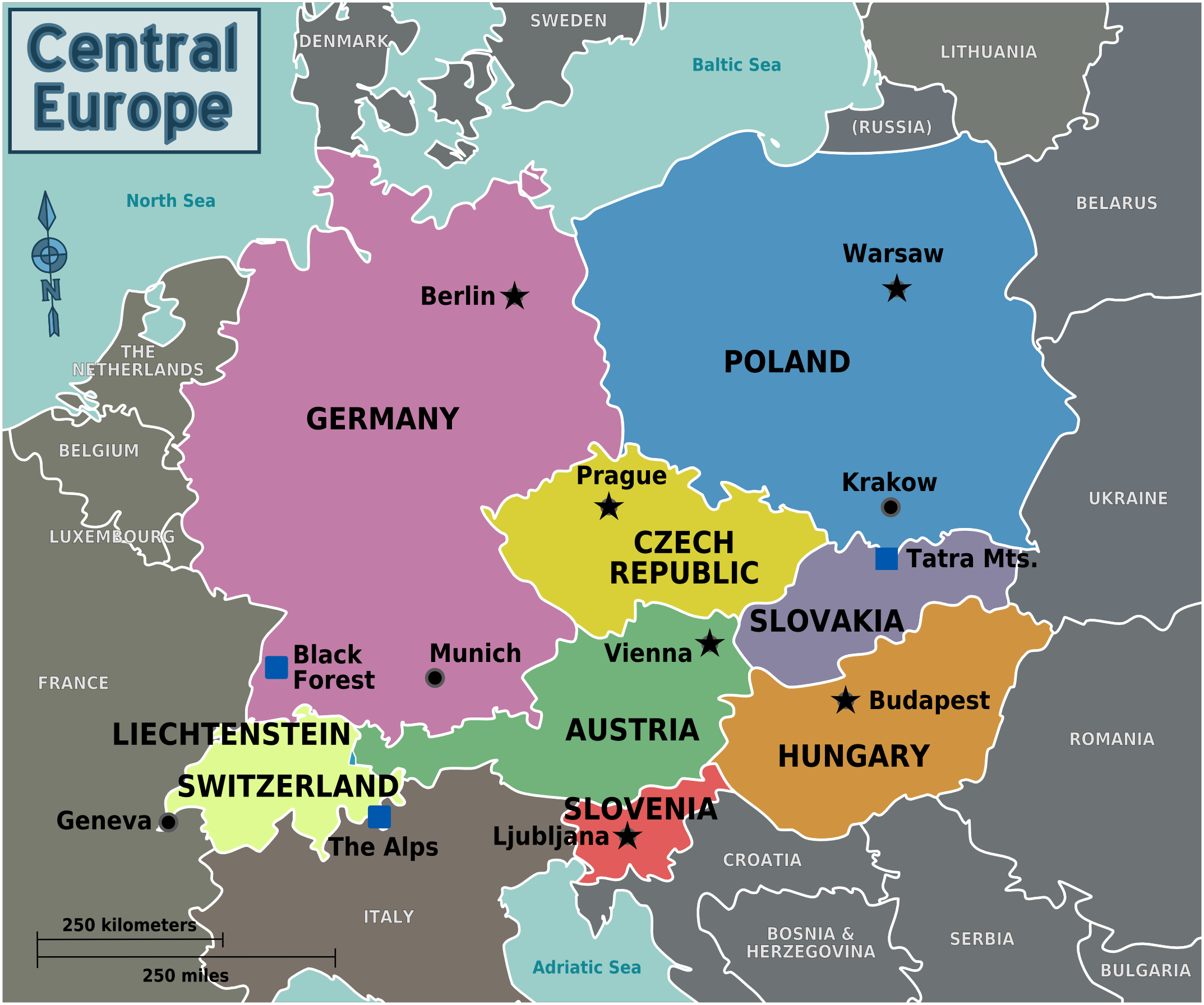 Německo
Nejvyspělejší stát Evropy, všestranně rozvinutý
Velké rozdíly v částech státu : bohatý jih a západ, chudý sever a hlavně východ (komunismus)
Berlín – správní středisko státu
Bavorsko – vyspělé technologie, auta
Porýní – zemědělství a těžký průmysl
Hamburk – hlavní přístav, vyspělé středisko
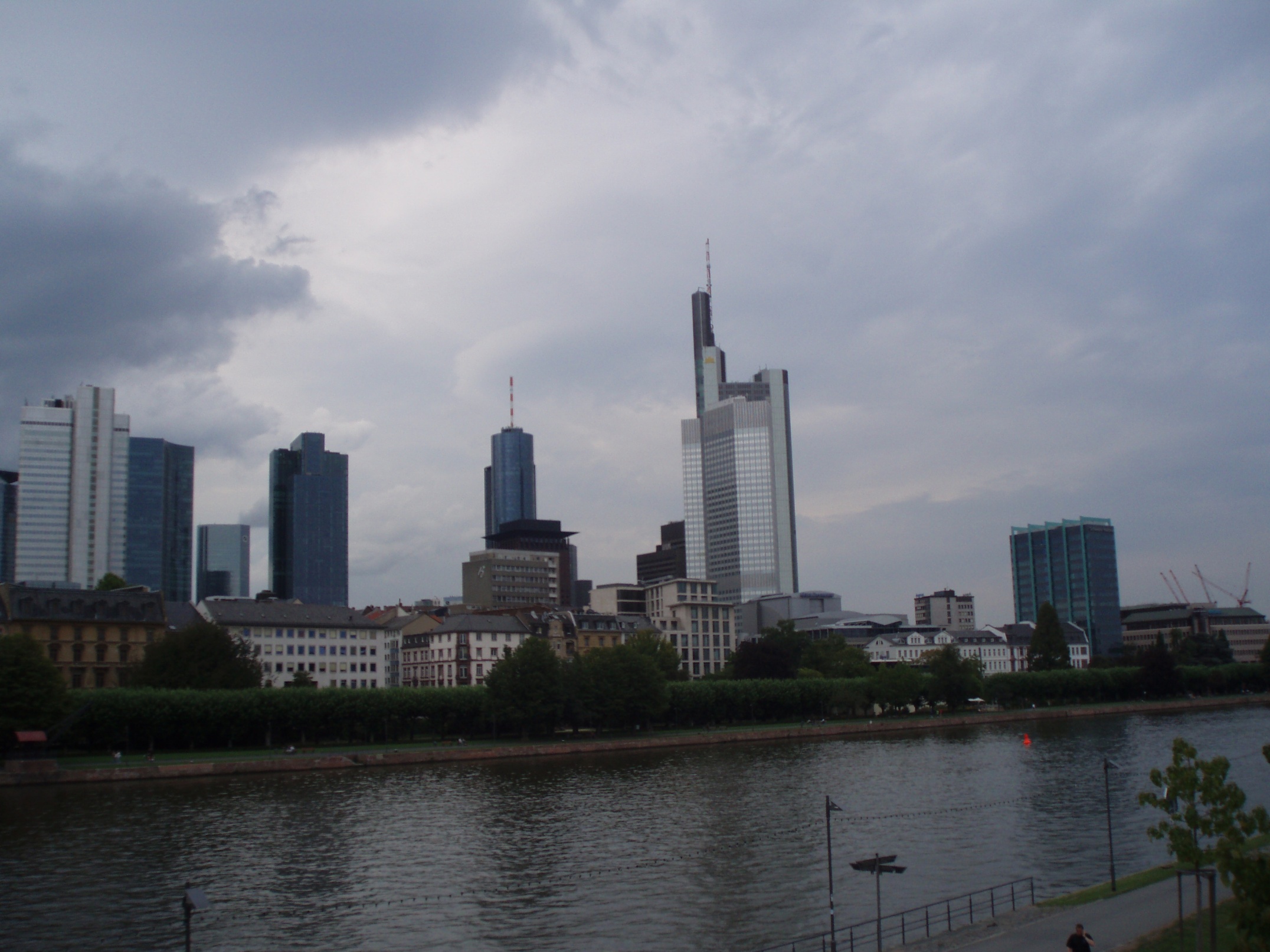 Rakousko
Velmi vyspělý stát
Orientace na cestovní ruch (vysoké zisky)
Centrum Vídeň – bývalé hl.město císařství
Sever zemědělství (Dunaj) jih hory
Neutrální stát
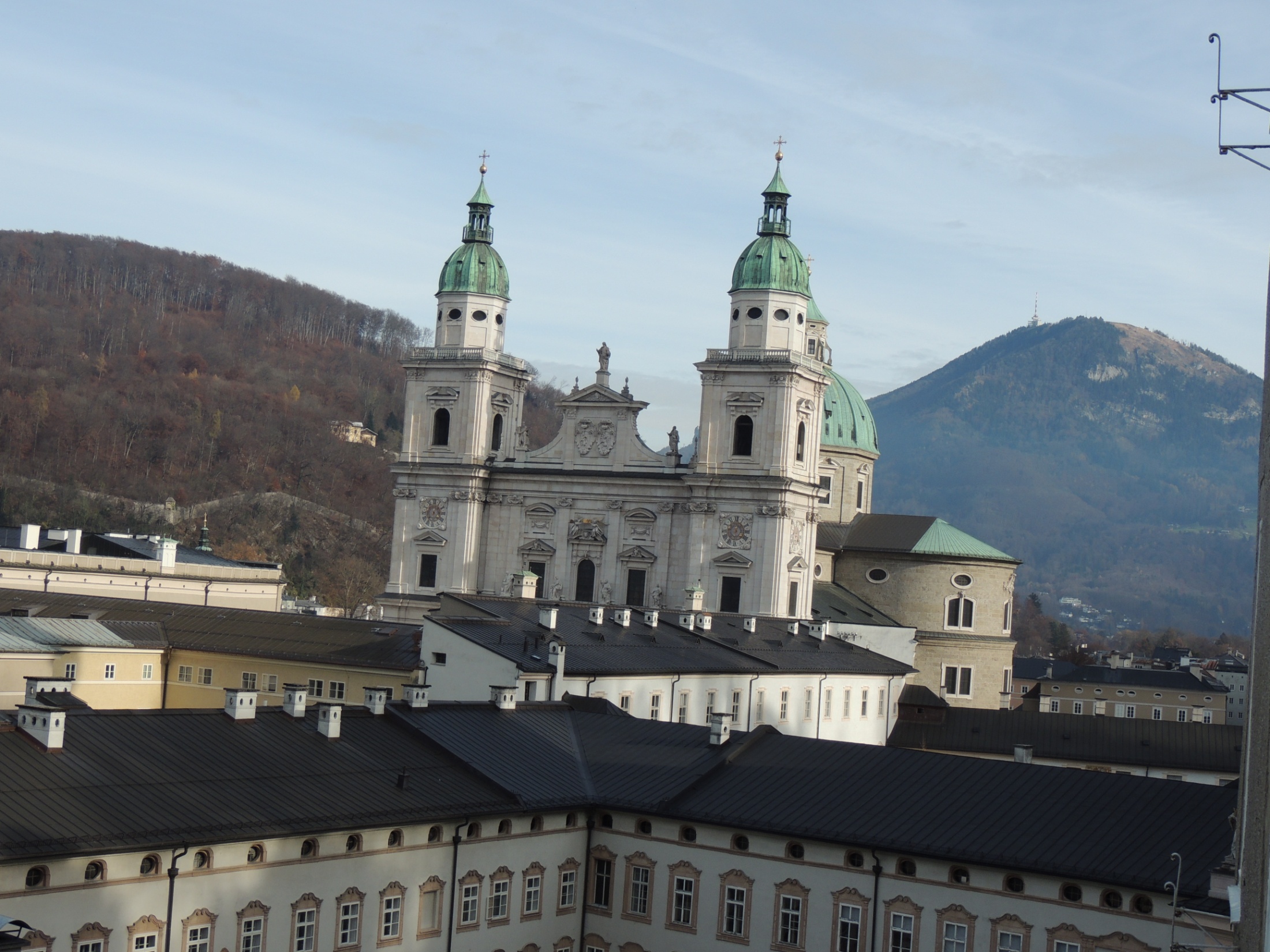 Švýcarsko
Jeden z nejvyspělejších států světa
Orientace na bankovnictví, výrobu léků, hodinek
Významný cestovní ruch (pro bohaté)
Sídlo mezinárodních organizací (OSN, Olympijský výbor, Červený kříž)
Neutrální stát s originálně řešenou domobranou
Čtyři národnosti : Němci, Francouzi, Italové a Retorománi
Polsko
Rozdělení – sever – málo úrodné půdy, přístavy, jih – naleziště surovin, úrodná půda
Centra: Varšava, zničena za 2.svět. války, Krakov – historické hlavní město, v okolí solné doly, Osvětim
Významný vliv katolické církve
Maďarsko
Nížinatý stát – úrodné půdy, speciality
Hlavní město Budapešť – 2 mil.ob. 
Velké investice do cestovního ruch – Balaton, termální lázně, vinohrady ….
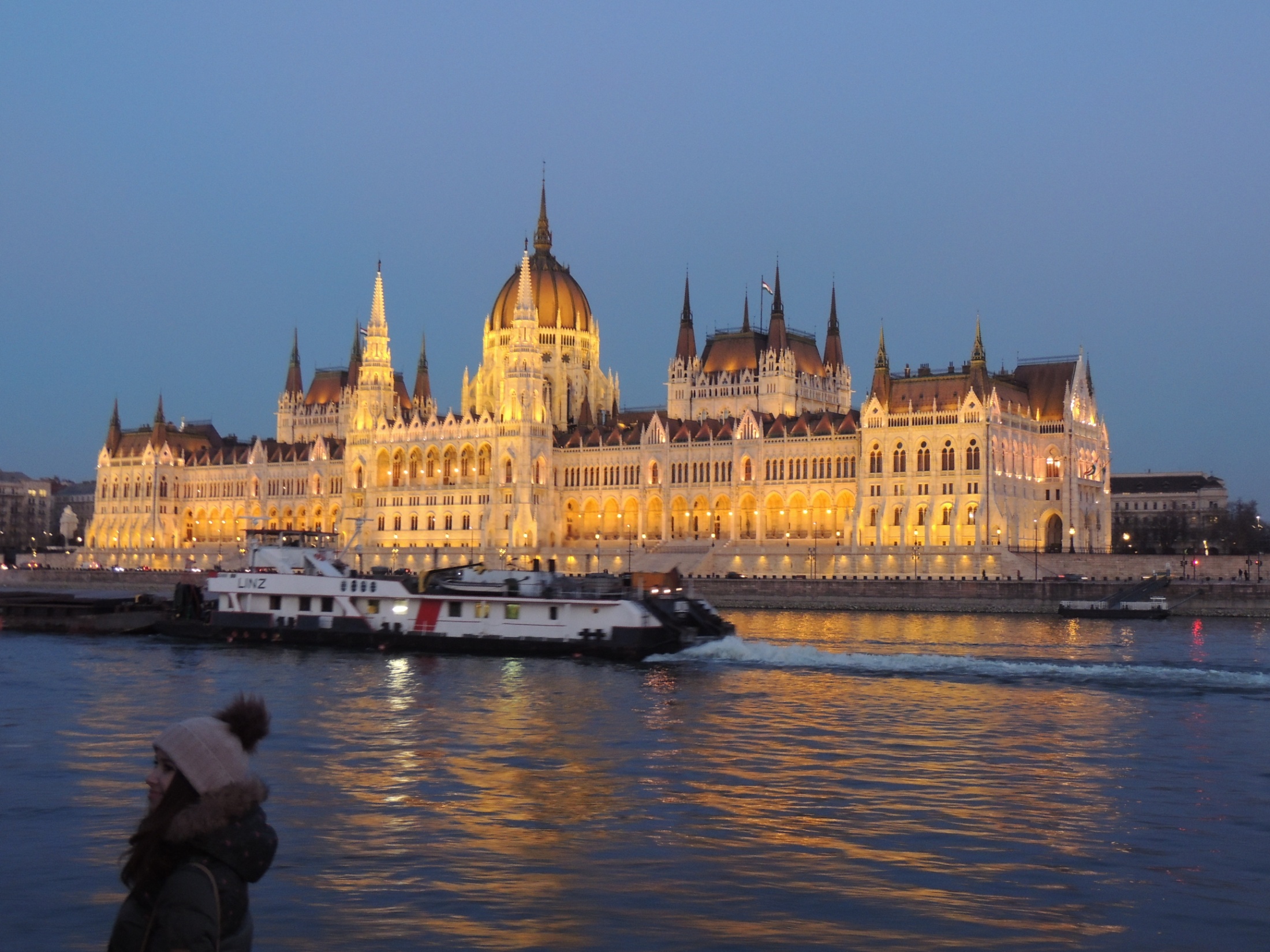 Slovensko
Historicky součást Maďarska (větší vliv Balkánu), pak součást Československa
Hlavní město Bratislava – metropole na Dunaji, chemický průmysl
Jih nížinatý, sever hornatý
Významné menšiny – Maďaři a Romové (největší podíl na světě- nízká úroveň)
Rozvoj průmyslu - auta
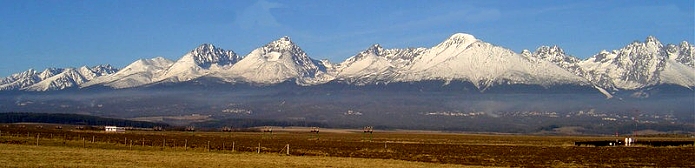 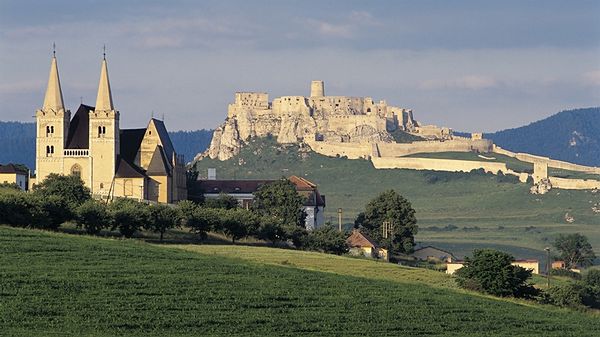